PROVINCIAL FORENSIC SERVICE
Investigations undertaken in the 1st and 2nd quarters of the 2019/2020 financial year
Ruthven Janse van Rensburg
WCG-SCOPA 
08 May 2020
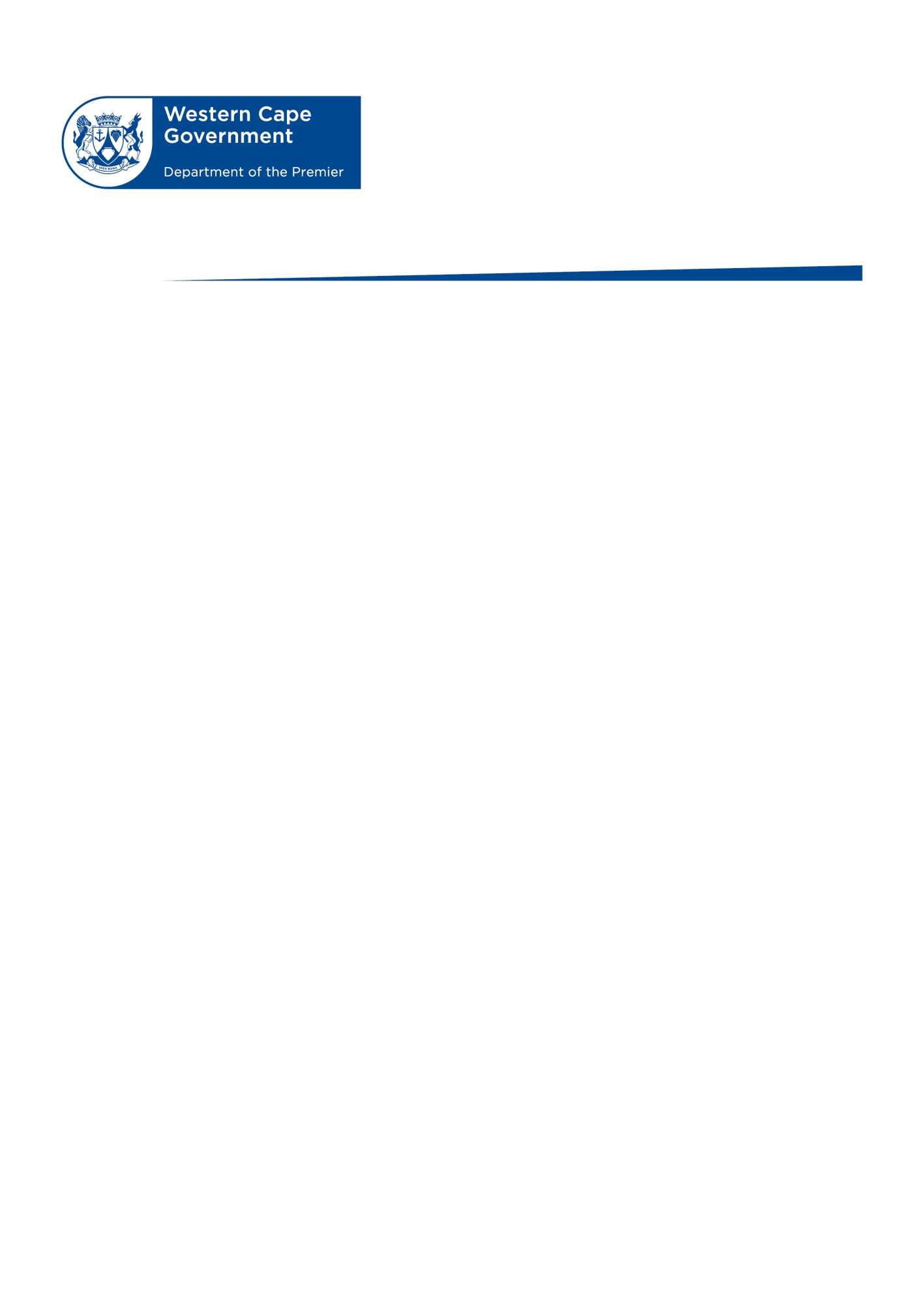 Provincial Forensic Services
Reference:  2/11/2/R
Enquiries:  Ruthven Janse van Rensburg
Your ref: 11/4/1/2/1

Mr L Mvimbi, MPP
Chairperson of the Standing Committee on Public Accounts
P O Box 648
Cape Town
8000

Dear Mr Mvimbi

BRIEFING ON CASES INVESTIGATED PER DEPARTMENT AND ENTITY DURING 1ST AND 2ND QUARTERS OF 2019/20

Your letter dated 24 April 2020 refers.

I am pleased to submit herewith our presentation in the above-mentioned regard.  We appreciate the engagement with the Public Accounts Committee.

Yours sincerely


Electronically signed
Ruthven Janse van Rensburg
Chief Director:  Provincial Forensic Services
Date: 27 APRIL 2020
WCG-SCOPA 1 April 19 - 30 Sep 19
2
Case Load Reconciliation – All Departments
Case Load Reconciliation – All Departments
1
WCG SCOPA 1 April 19 – 30 Sep 19
4
Investigations in progress during Q1 and Q2 2019- 20
WCG-SCOPA Statistics 3rd quarter 30092013
5
Cases finalised 1 April 2019 - 30 September 2019
WCG-SCOPA Statistics 1 April 19 – 30 September 19
6
Outcomes of finalised cases – All Departments
WCG-SCOPA 1 April 19 – 30 September 19
7
Recommendations made & current status– All Departments
9  Disciplinary Recommendations were made
21 Control/Other Recommendations made
1 Civil Recommendation was made
WCG-SCOPA 1 April  19 – 30 September 19
8
Outcome of finalised Disciplinary Action recommendations All Departments
WCG-SCOPA Statistics 3rd quarter 30092013
9
Criminal cases – All Departments
PFS recommended criminal action (SAPS cases) in 4 cases finalised during the 1st and 2nd quarters of 2019/2020. 

In another case a criminal matter had been reported with SAPS and PFS filed a supplementary affidavit with SAPS following its investigation.
WCG-SCOPA 1 April 19 – 30 September 19
10
Department of Health
Outcomes of Finalised Cases
WCG-SCOPA 1 April 19  – 30 September 19
12
Department of Education
Outcomes of Completed Cases
WCG-SCOPA 1 April – 30 September 19
14
Recommendations made
7 Disciplinary Action Recommendations made
15 Control/Other Recommendations made
WCG-SCOPA 1 April 19 – 30 September 19
15
Outcome of finalised Disciplinary Action recommendations
WCG-SCOPA Statistics 3rd quarter 30092013
16
Criminal cases
PFS recommended criminal action (SAPS cases) in 3 cases finalised during the 1st and  2nd quarters of 2019/2020.
WCG-SCOPA 1 April 19 – 30 September 19
17
Department of Transport and Public Works
Outcomes of Completed Cases
WCG-SCOPA 1 April 19 – 30 September 19
19
Recommendations made
1 Disciplinary Action Recommendation
3 Control/Other Recommendations made
1 Civil Action Recommendation made
WCG-SCOPA 1 April 19 – 30 September 19
20
Outcome of finalised Disciplinary Action recommendations
WCG-SCOPA Statistics 3rd quarter 30092013
21
Criminal cases
PFS recommended criminal action to be reported SAPS in one case finalised during the 1st and  2nd quarters of 2019/2020. 

In another case a criminal matter had been reported with SAPS and PFS filed a supplementary affidavit with SAPS following its investigation.
WCG-SCOPA 1 April 19 – 30 September 19
22
Department of Cultural Affairs and Sport
Outcomes of Completed Cases
WCG-SCOPA 1 April 19 – 30 September 19
24
Department of Human Settlements
Outcomes of Completed Cases
WCG-SCOPA 1 April 19 – 30 September 19
26
Recommendations made
1 Control/Other Recommendation made
WCG-SCOPA 1 April 19 – 30 September 19
27
Department of Economic Development and Tourism
Outcomes of Completed Cases
WCG-SCOPA 1 April 19 – 30 September 19
29
Recommendations made
2 Control/Other Recommendations made
WCG-SCOPA 1 April 19 – 30 September 19
30
Department of Social Development
Outcomes of Completed Cases
WCG-SCOPA 1 April 19 – 30 September 19
32
Recommendations made
1 Disciplinary Action Recommendation made
WCG-SCOPA 1 April 19 – 30 September 19
33
Thank you